GIORNATA DEI DIRITTI DELLE PERSONE CON DISABILITÀ
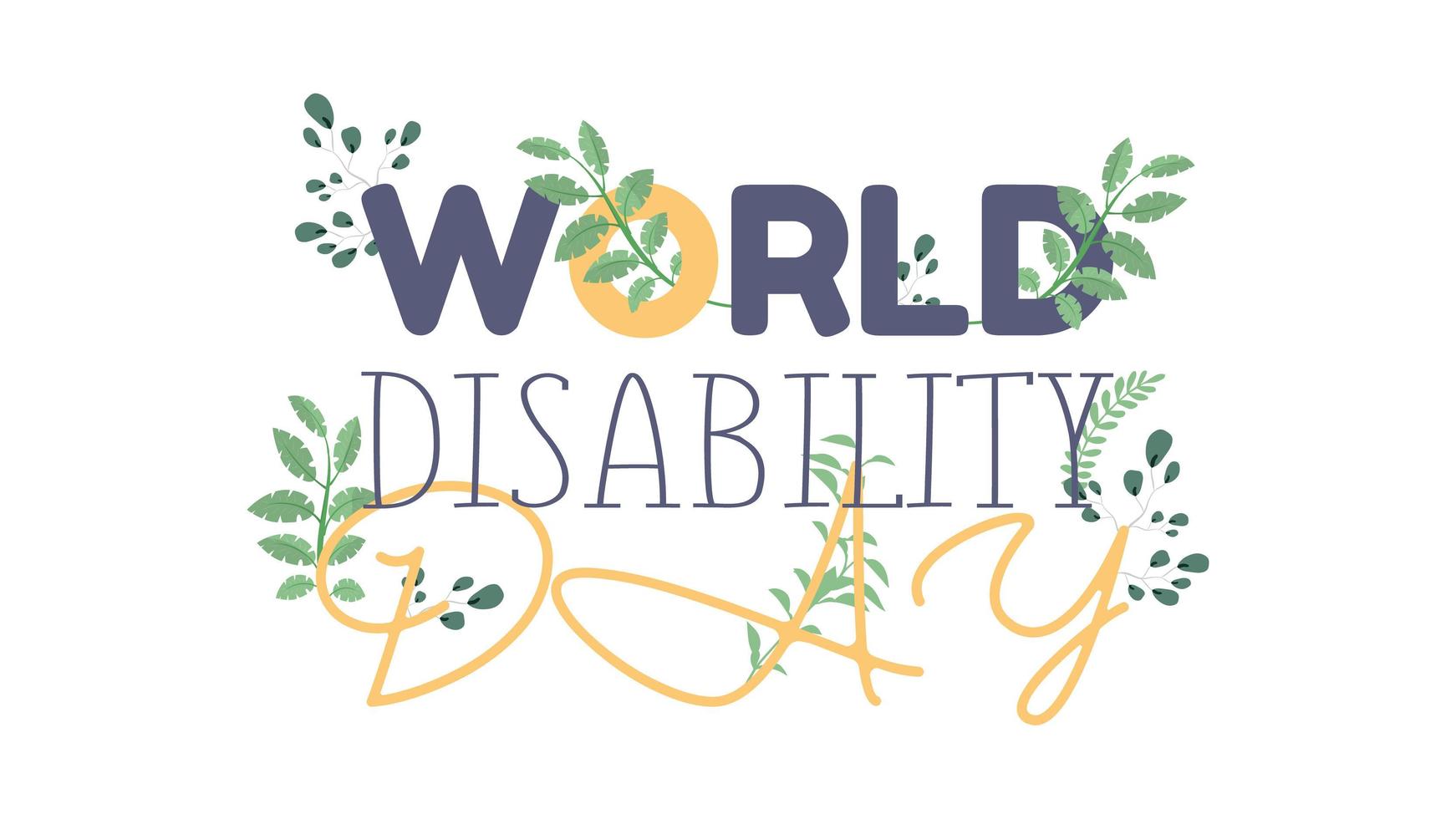 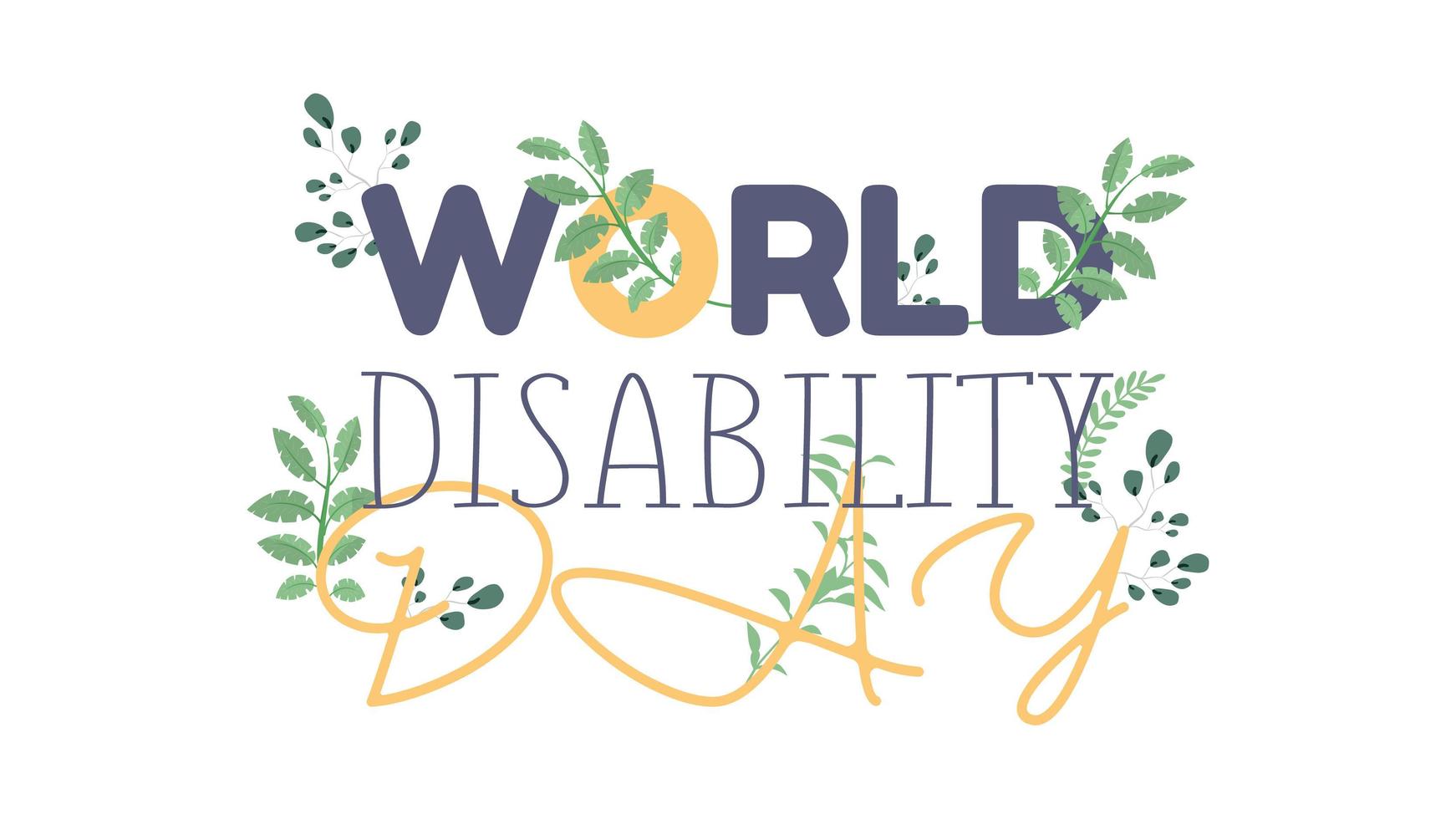 Dal 1981 ogni anno , il 3 dicembre, si celebra la Giornata internazionale delle persone con disabilità, in inglese  International day of people with disability.
Questa giornata è stata istituita dall’ ONU ( Organizzazione delle Nazioni Unite) con lo scopo di promuovere il benessere, l’ inclusione e la partecipazione politica, sociale, economica e culturale all’interno della società delle persone con disabilità.
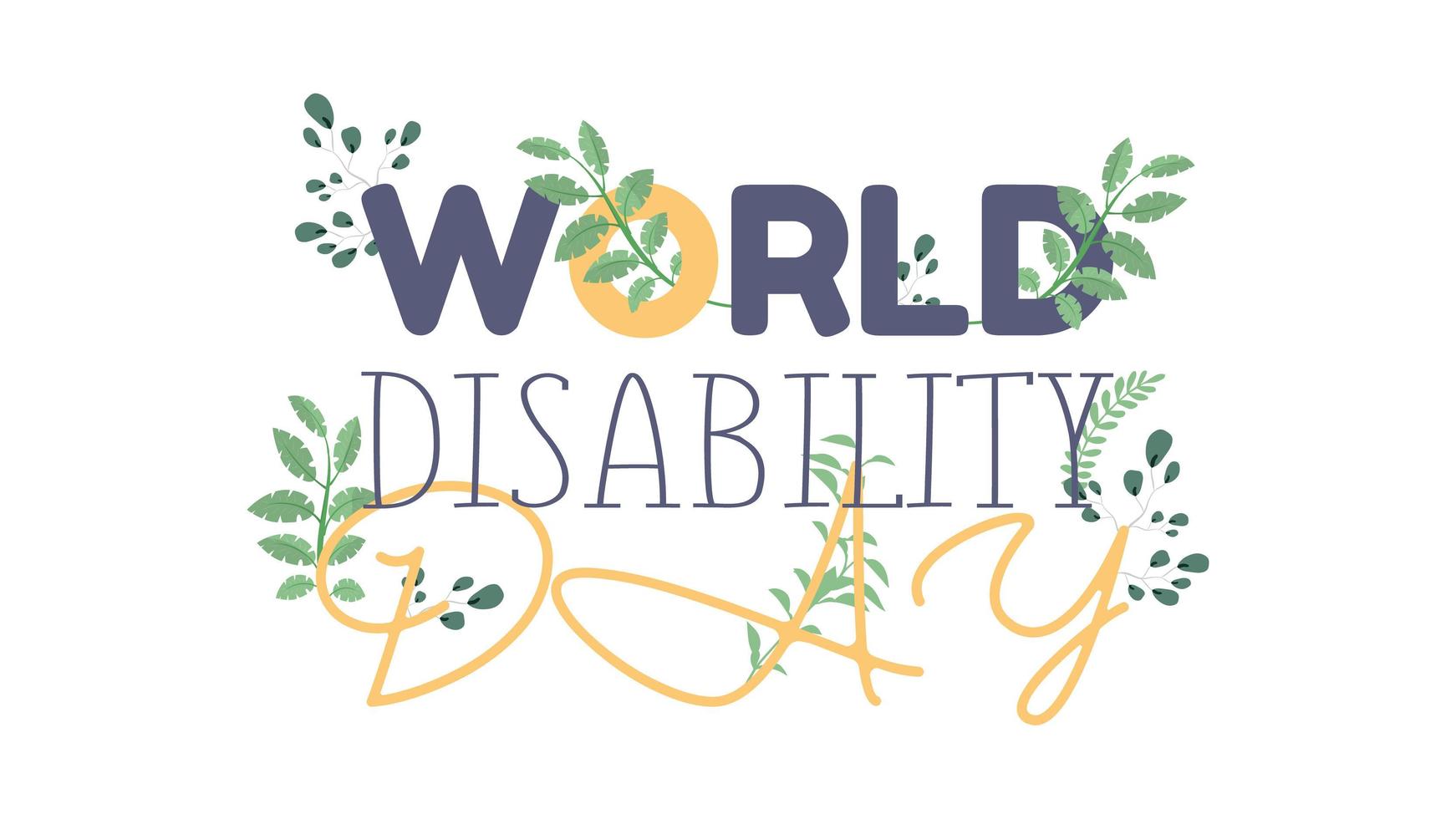 Le persone con disabilità possono avere difficoltà a vedere, sentire, camminare o a ricordare, ma hanno anche loro sogni, speranze e idee che vorrebbero condividere. 
Questa condivisione avviene tutti i giorni ma oggi, in particolar modo, vogliamo soffermarci a leggere, guardare, discutere e riflettere per essere più consapevoli.
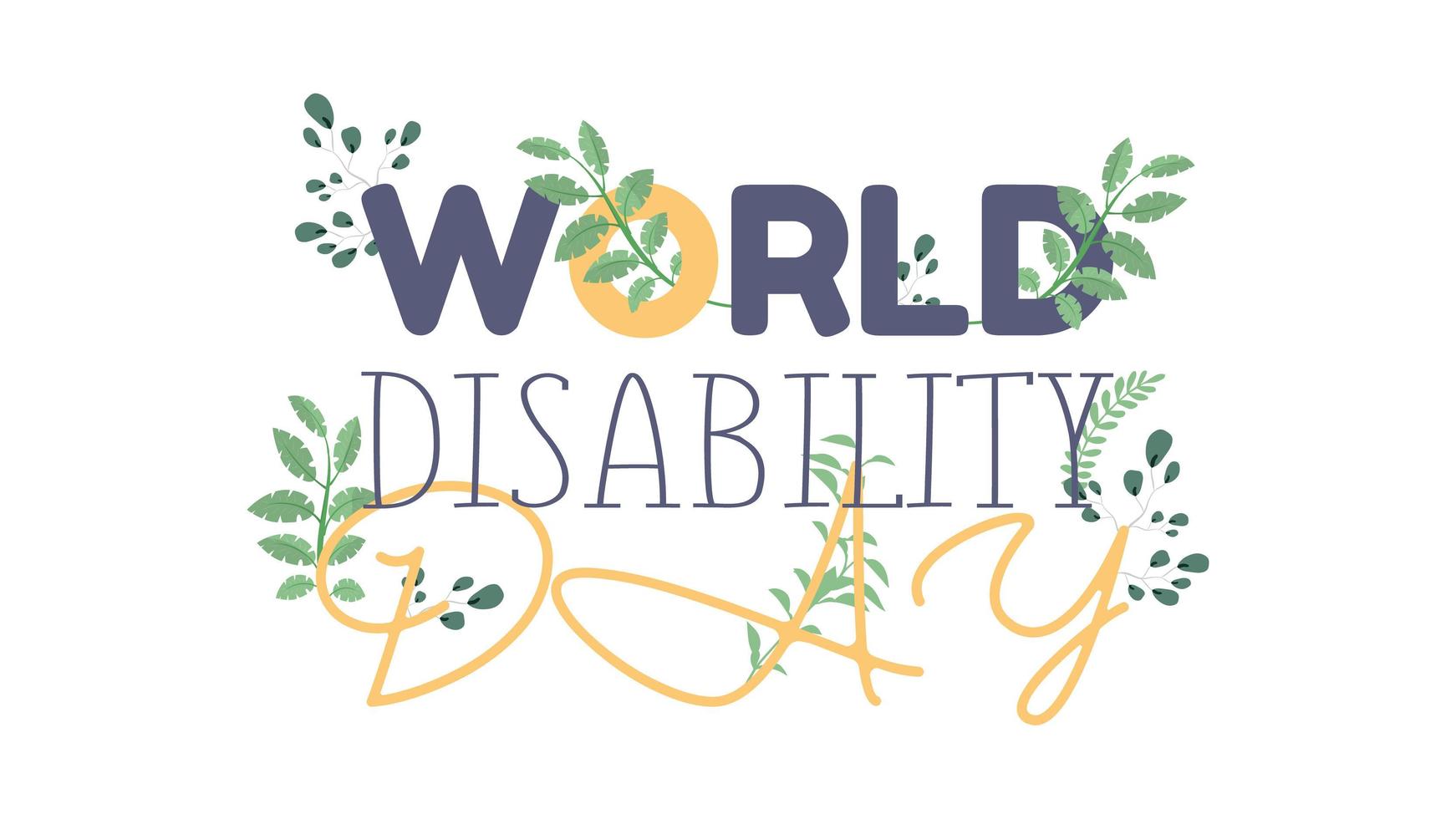 Dignità.
Dignità significa
vivere e muoversi in libertà.
Dignità significa 
poter esprimere la propria individualità.
Dignità significa 
dare valore ad ogni disabilità. — Riccardo Boga, 12 anni
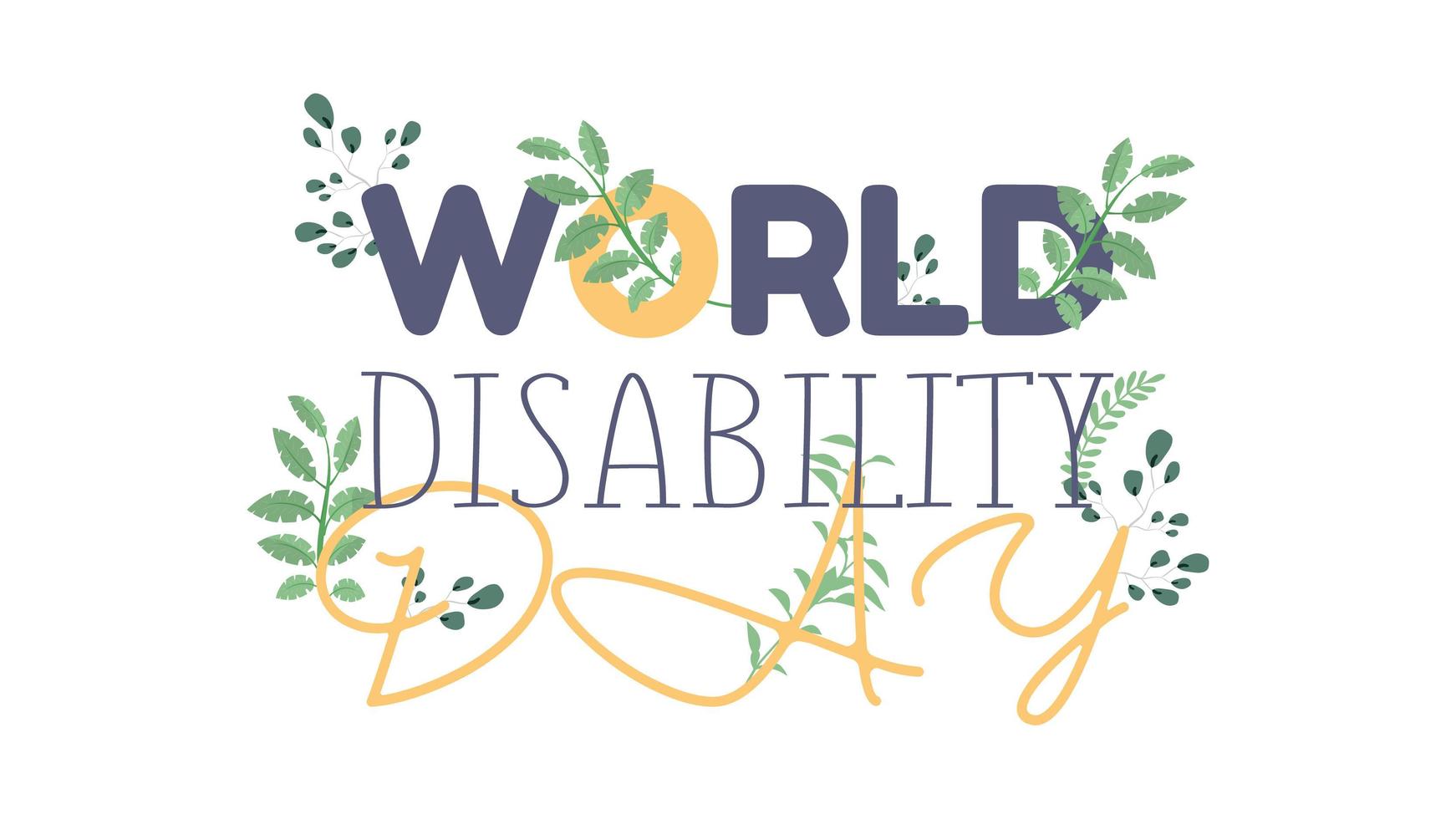 La luce del cuore.
Un raggio di luce
penetra dalla finestra; 
entra
la luce del mondo 
la luce del sole. 
Io vedo le cose 
intorno a me. 
Proprio tutte? No. 
Senza la luce del sole 
non si vede il concreto. 
Con la luce del cuore 
si vedono 
i sentimenti, 
le emozioni, 
l’impossibile. Chi non vede il sole 
vede
 l’Anima.
 — Ilaria Candio, 12 anni -
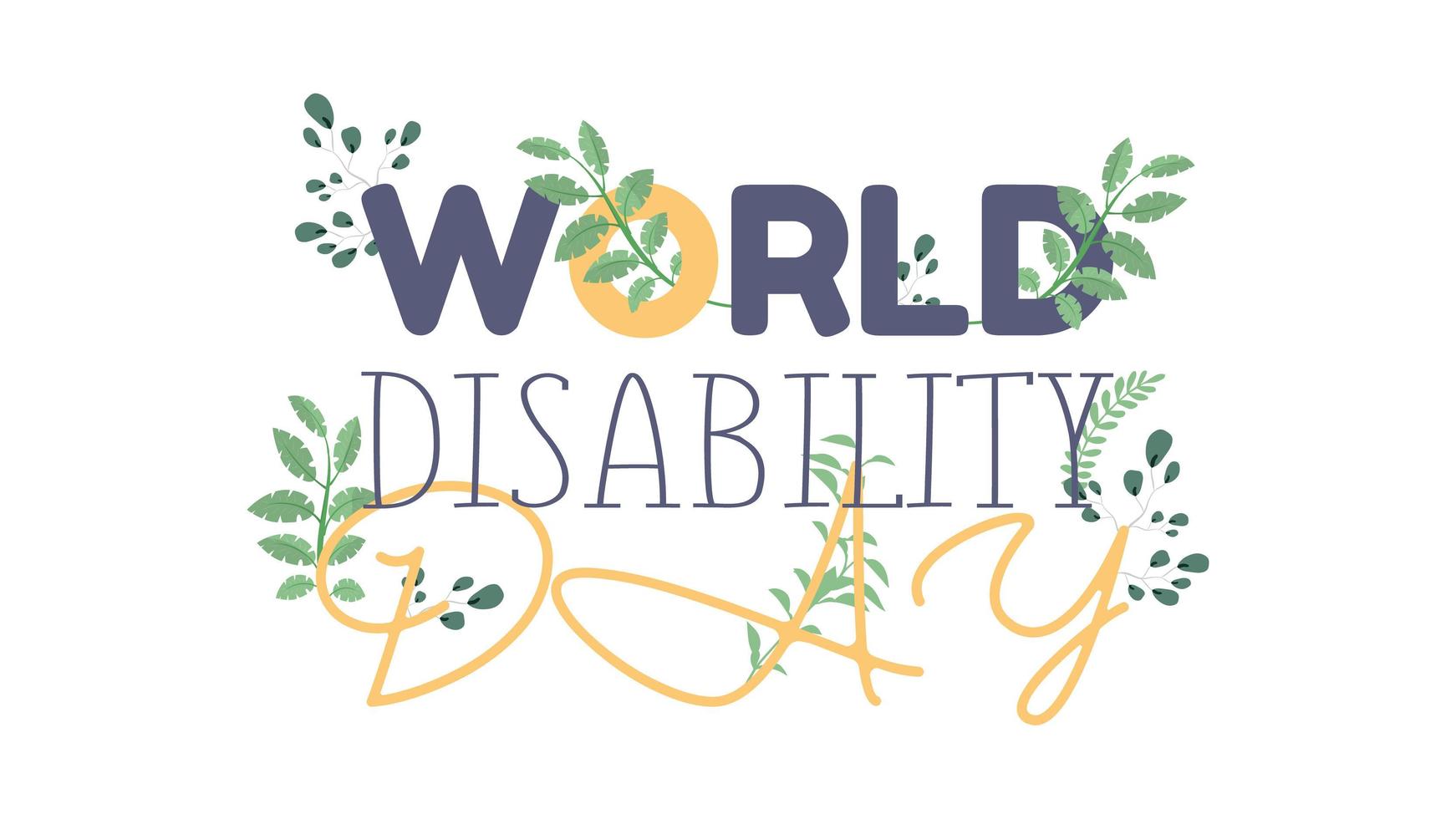 … però io chiedo 
Io posso correre 
nei prati della fantasia; 
io chiedo di camminare sicura 
lungo ogni strada.
Io posso raggiungere una casa 
nel mio cuore; 
io chiedo di poterne 
salire le scale. 
Io posso sentire 
le armonie della vita; 
io chiedo che la mia voce sia ascoltata dalle istituzioni. 
Io posso recitare 
nel teatro dei sentimenti; 
io chiedo di essere protagonista 
delle scelte che mi riguardano. 
Io posso accogliere l’amore 
di chi mi sta vicino; 
io chiedo che il mondo 
mi rispetti per ciò che sono. 
Io posso sentirmi 
diverso; io chiedo che le nostre diversità 
siano uguali. 
— Camilla Grassi, 12 anni -
Guardiamo questo  cortometraggio 
“ Due piedi sinistri”

 httpshttps://youtu.be/5cYjojd6iuQ
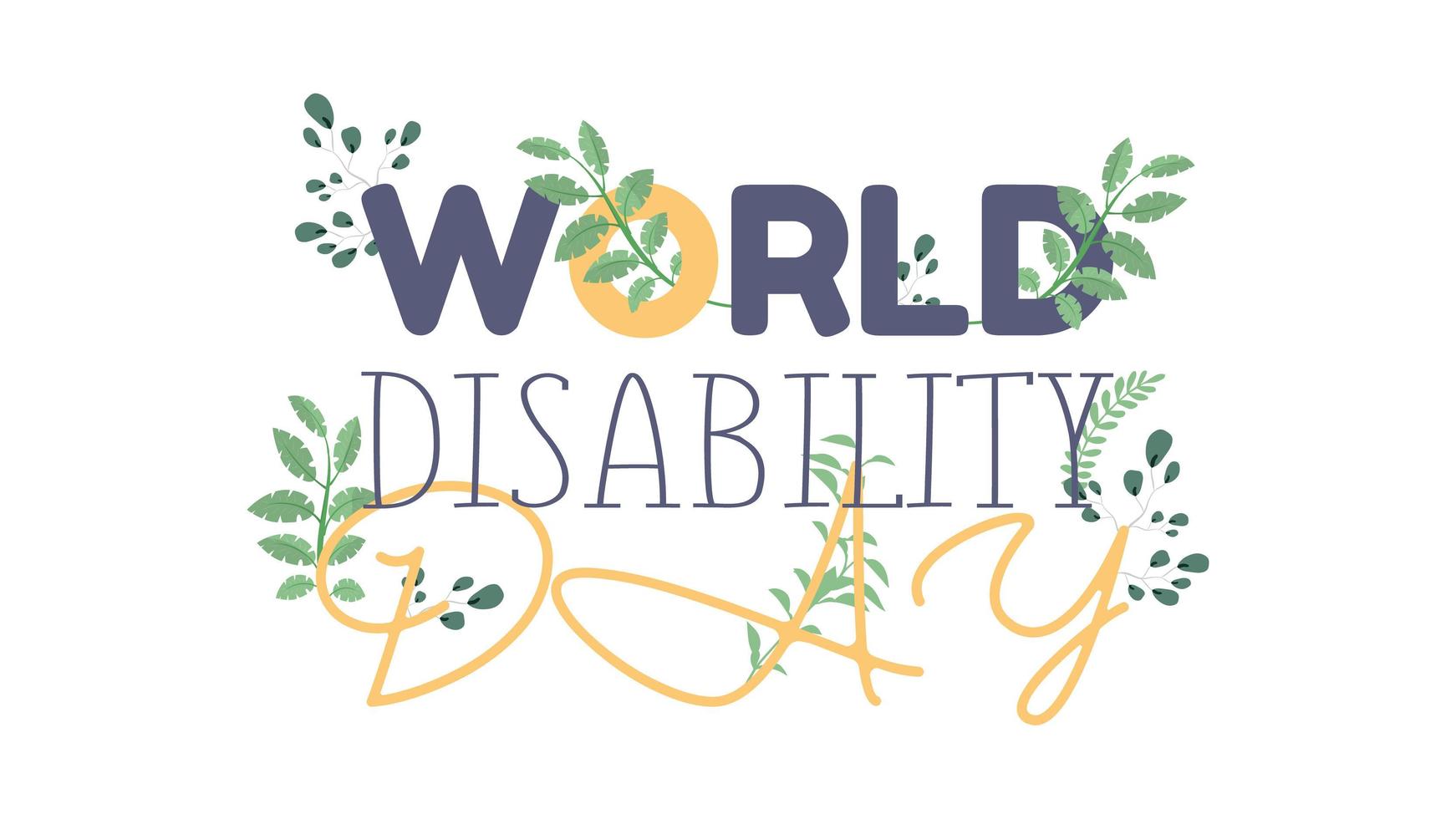